Чтение стихотворения А. Плещеева «Весна». Дидактическое упражнение: «Когда это бывает? Как нужно одеваться в весенний период?»Цель: познакомить детей со стихотворением А. Плещеева «Весна».Задачи: формировать представления о весне и ее характерных признаках, и о том как нужно одеваться в весенний период
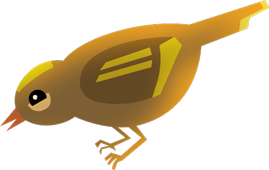 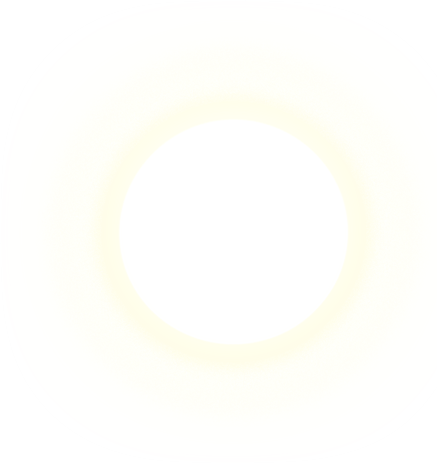 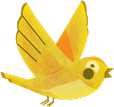 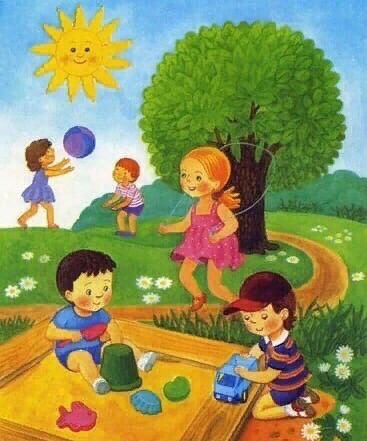 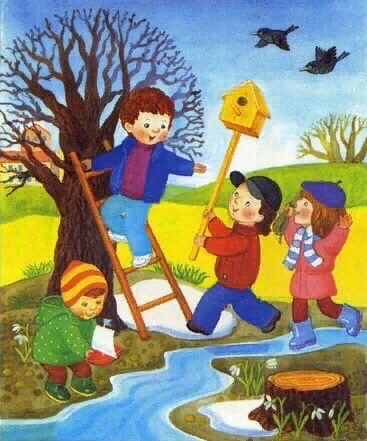 Какое сейчас время года?
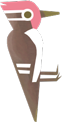 Зима
Осень
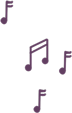 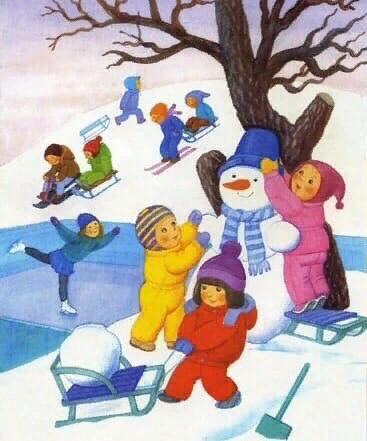 Весна
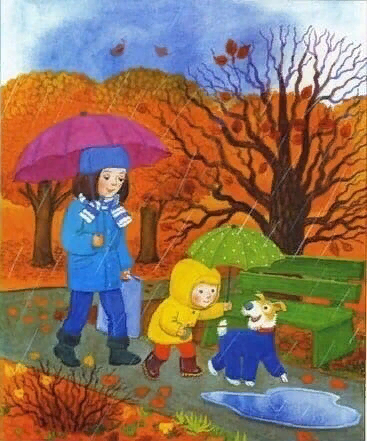 Лето
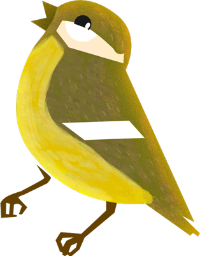 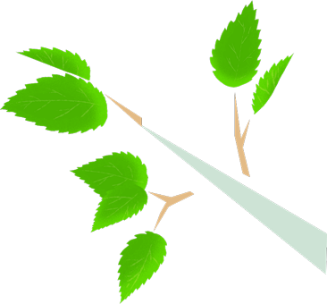 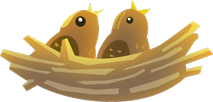 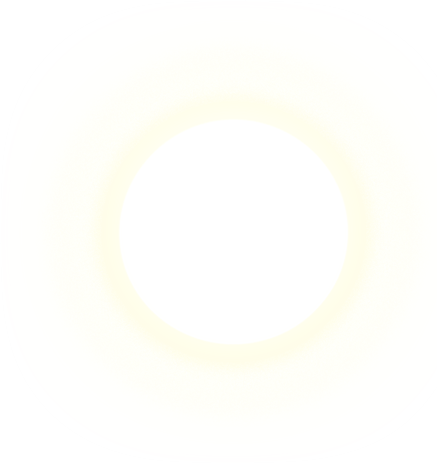 Какие приметы весны мы находили на прогулке в саду?
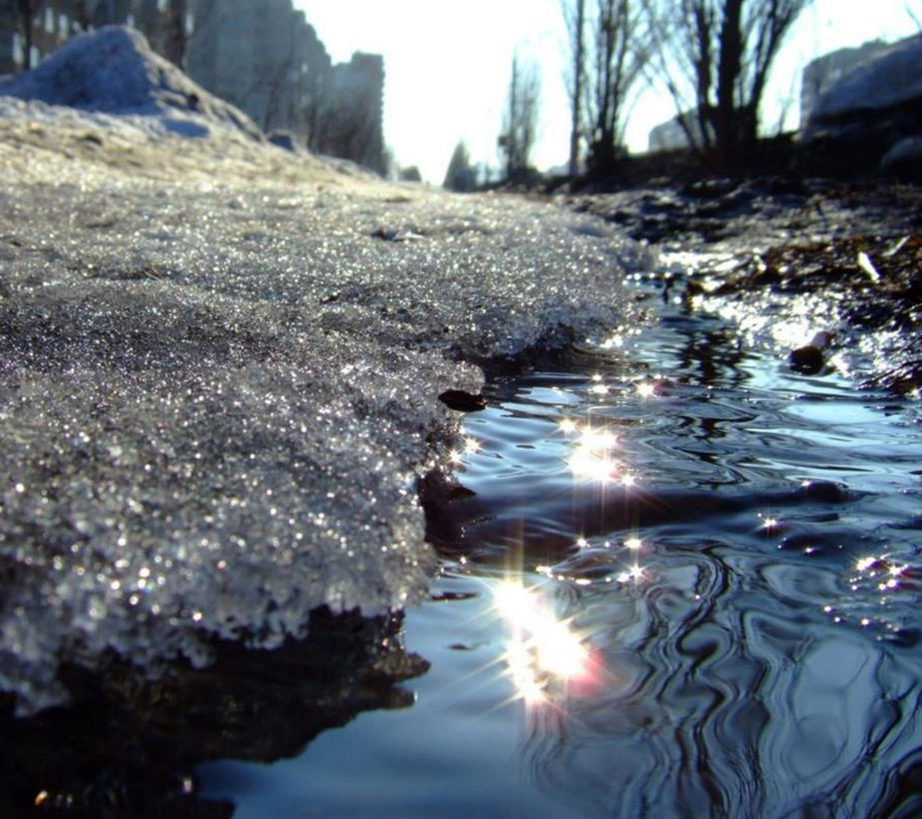 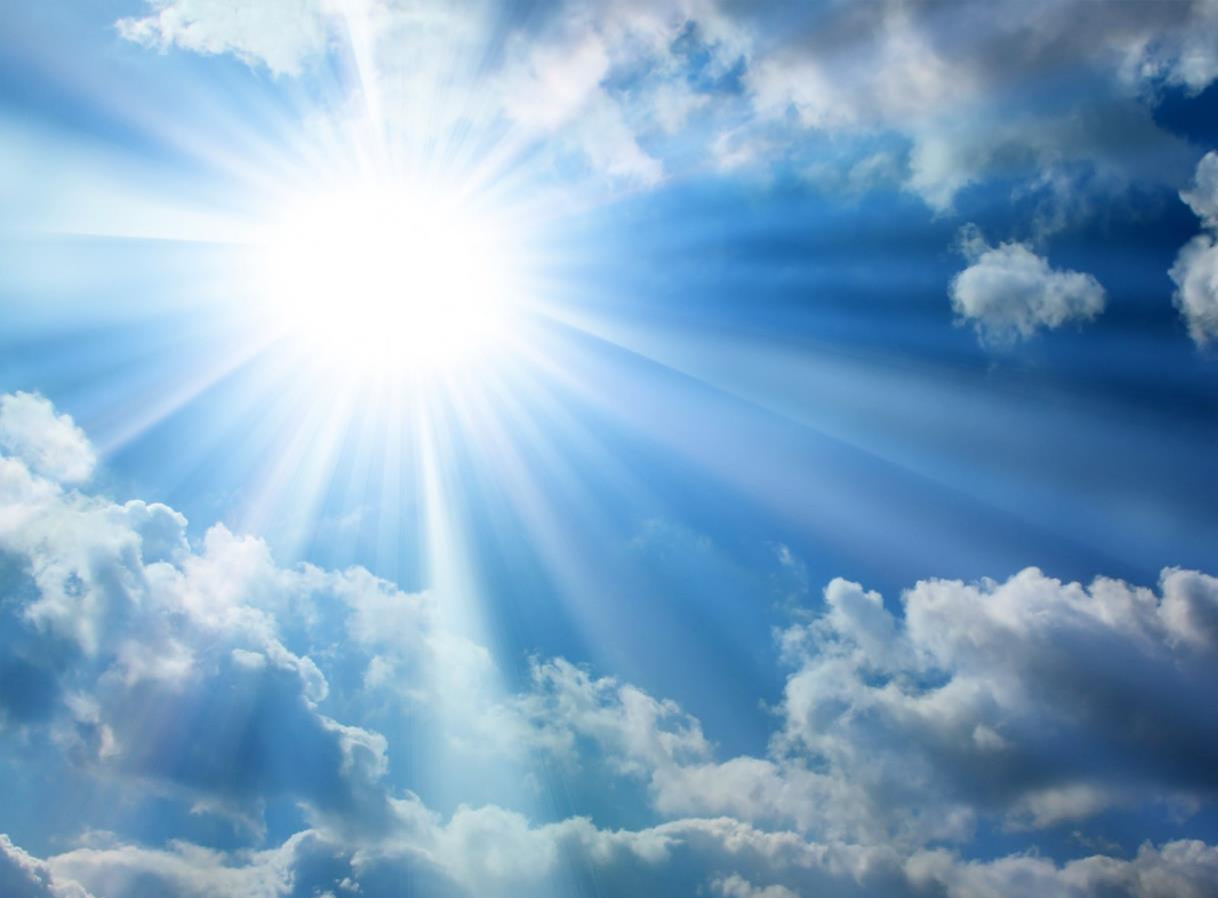 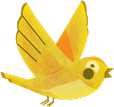 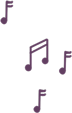 Растаял снег и бегут ручейки
Ярче светит солнышко
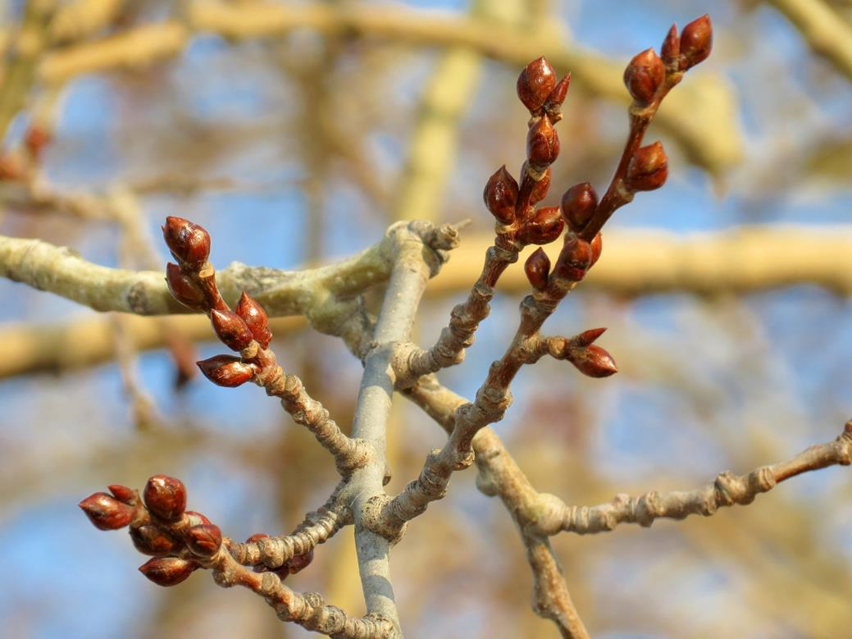 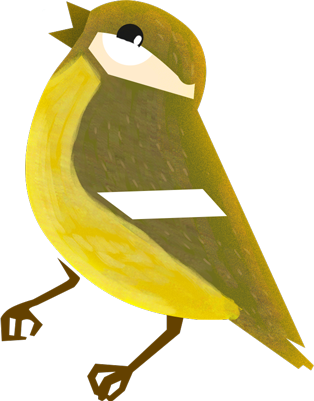 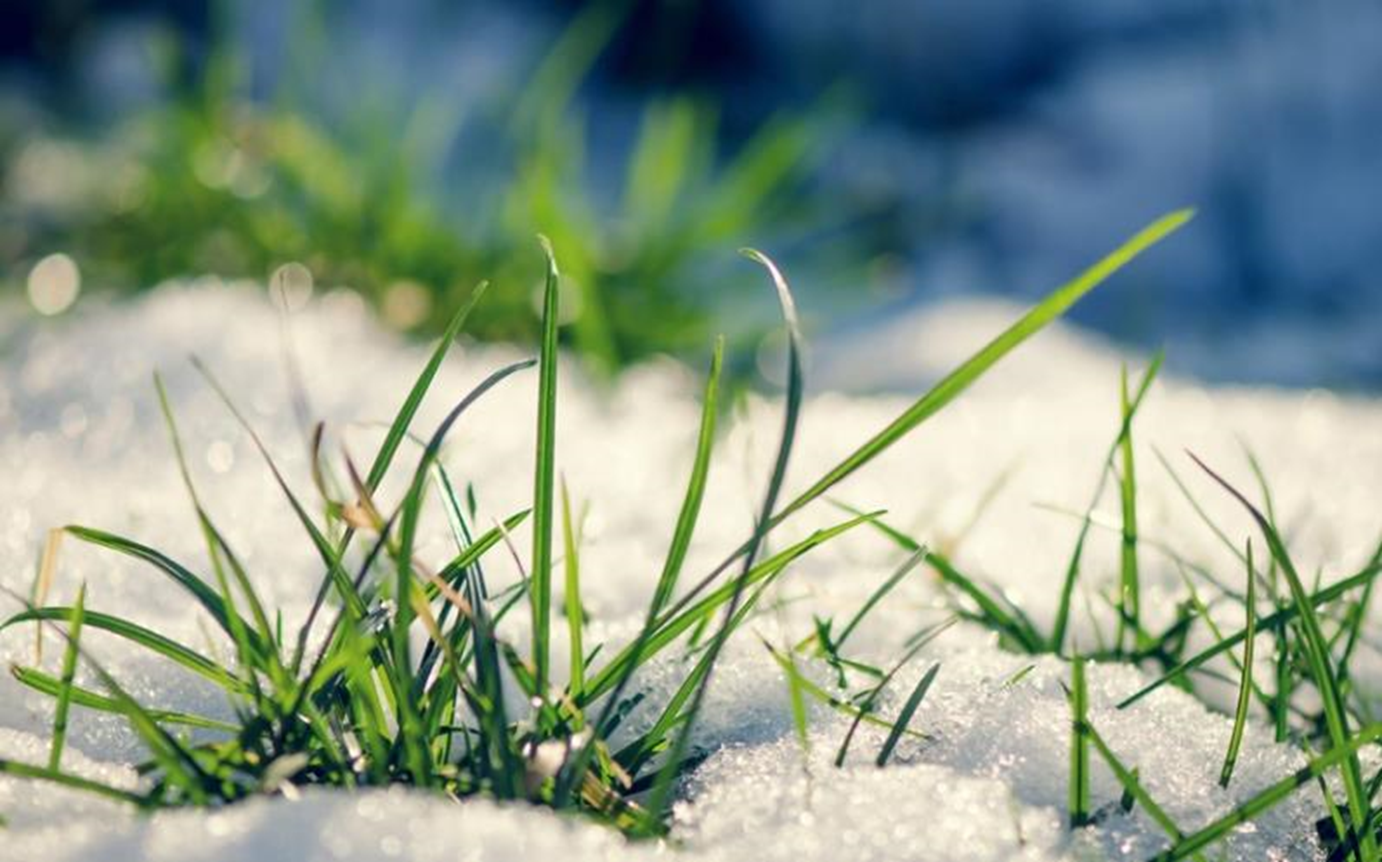 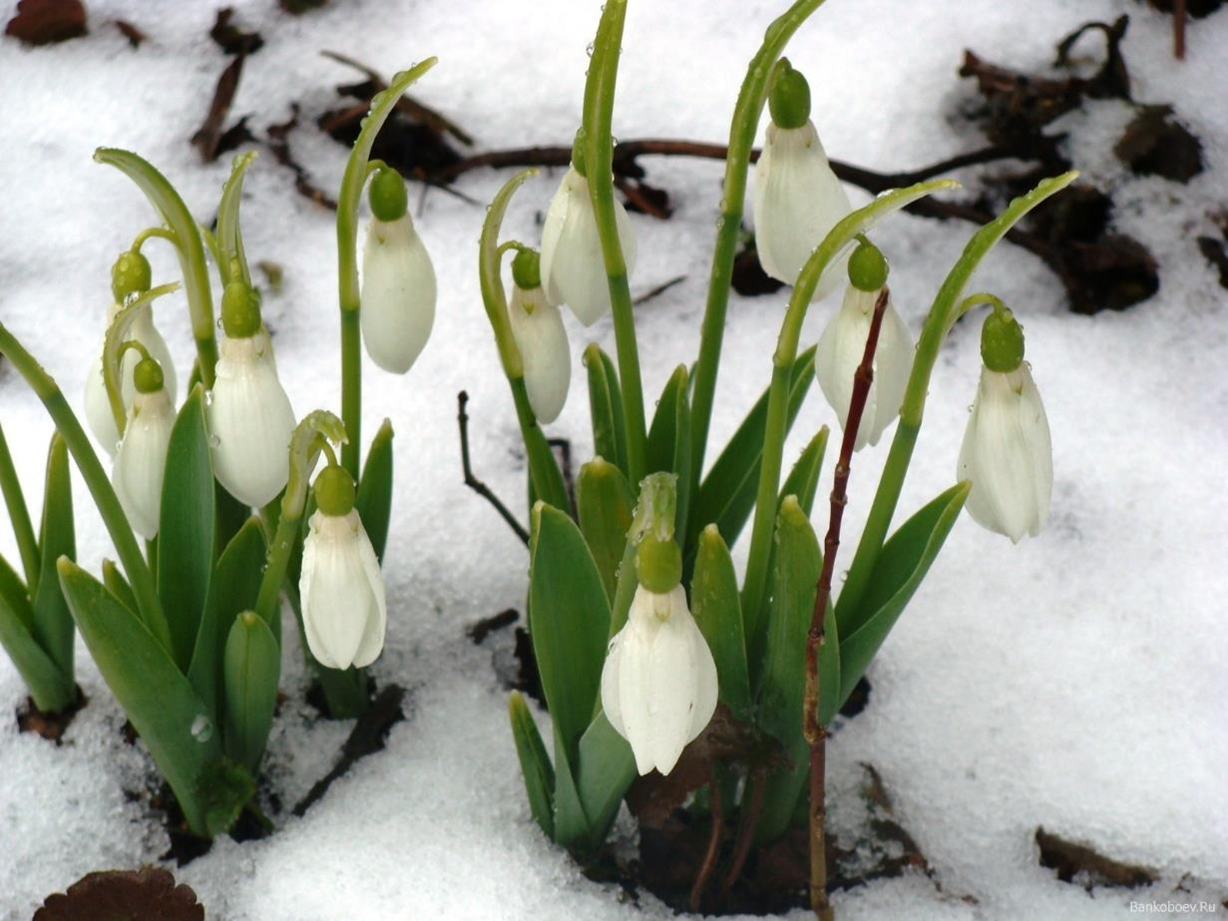 Появились почки на деревьях
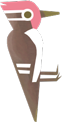 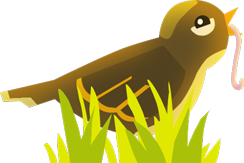 Травка зеленеет
Появляются первоцветы
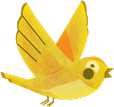 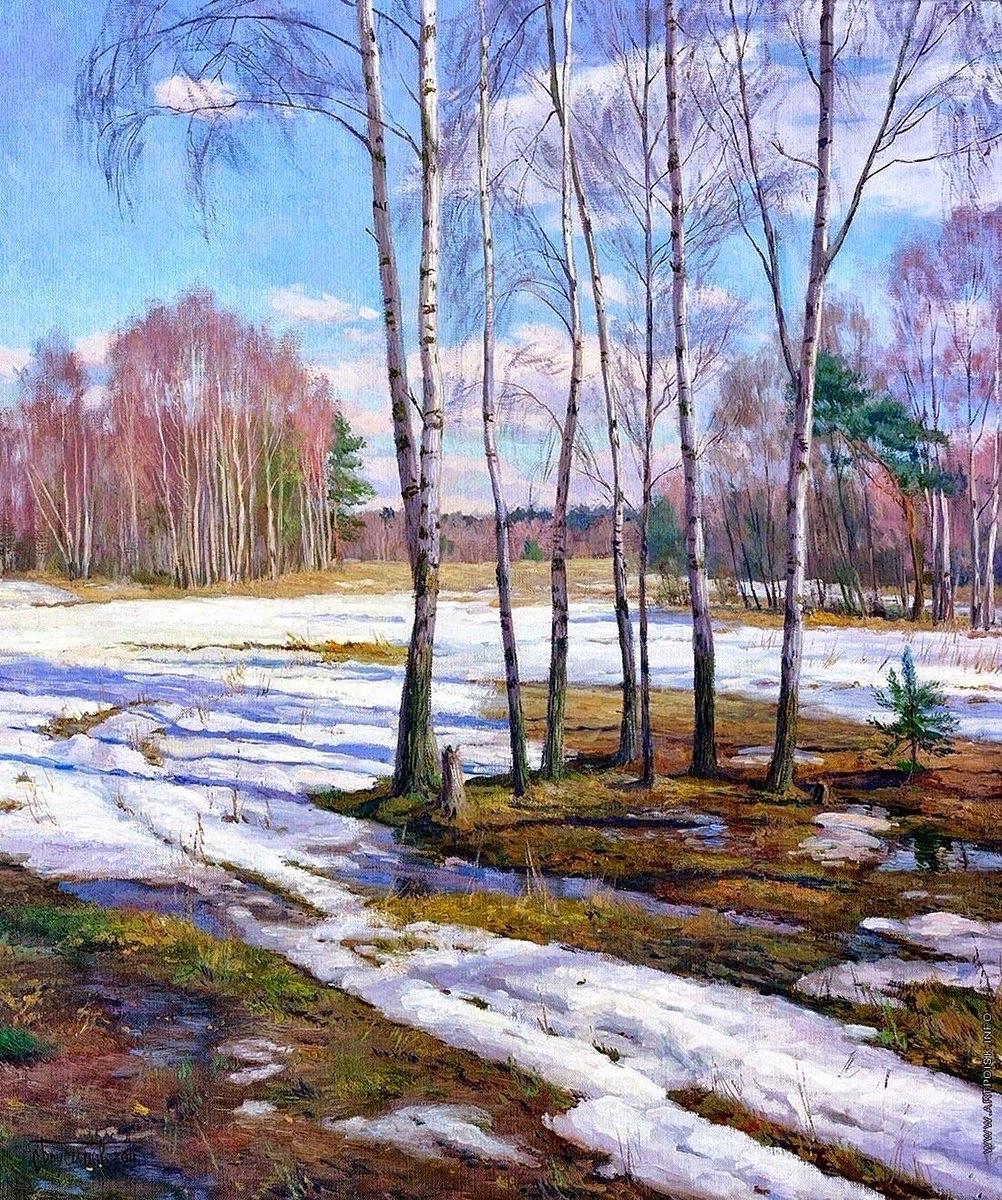 Чтение стихотворения А. Плещеева «Весна»
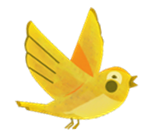 Задание.
Чтение стихотворение «Весна». Узнать у детей, понравилось ли им стихотворение. Прочитайте еще раз, чтобы дети послушали, как красиво автор описывает приход весны.
Уж тает снег, бегут ручьи,В окно повеяло весною...Засвищут скоро соловьи,И лес оденется листвою!Чиста небесная лазурь,Теплей и ярче солнце стало,Пора метелей злых и бурьОпять надолго миновала...
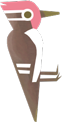 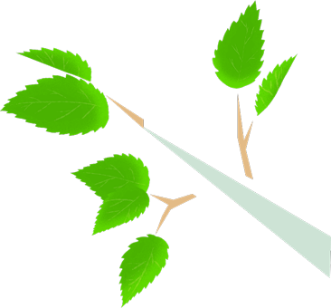 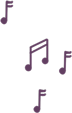 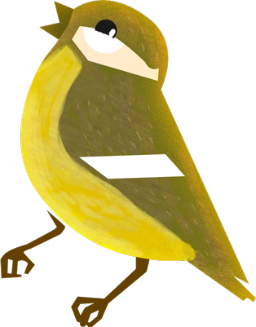 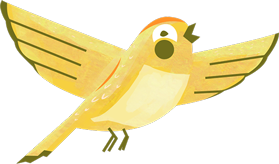 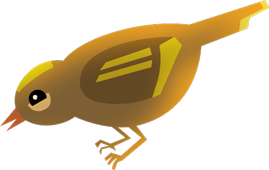 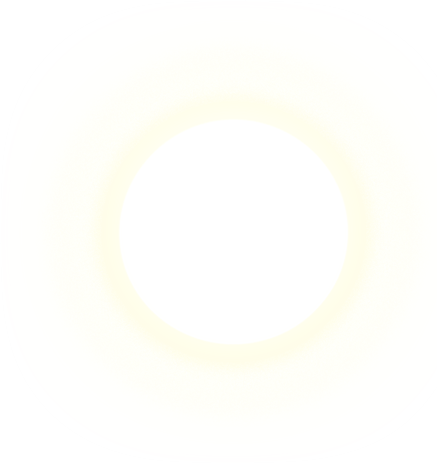 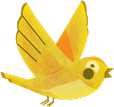 Дидактическое упражнение «Когда это бывает?»
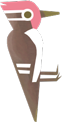 Называйте приметы, а дети попробуют догадаться, о каком времени года идет речь.
Травка зеленеет, солнышко блестит.

Все деревья блистают в разноцветном узоре.

Мороз на окнах рисует сказочные узоры.

Ласточка примчалась из-за бела моря.

Стаи птиц улетают прочь за синее море.

Птицы поют, гнездышки вьют.
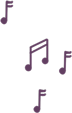 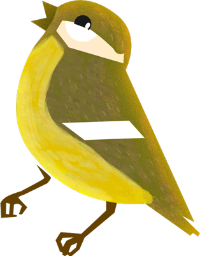 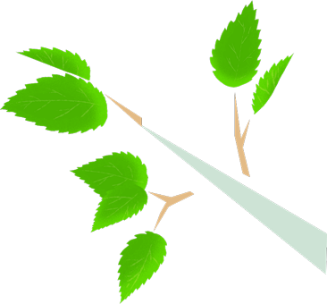 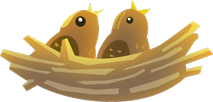 Ребята! Кукла Маша мне сказала, что она не хочет одеваться на прогулку. А мы же хотели на улице поиграть в различные игры. Что же делать, не идти же Маше раздетой на прогулку.Ребята, давайте кукле Маше расскажем, для чего нужна одежда!? Одежда нужна для того, чтобы мы не замерзали, в теплой одежде мы можем долгое время находиться на улице и нам будет тепло.Воспитатель вместе с детьми рассказывает кукле Маше о назначении одежды и обуви в весенний период, чтобы оставаться здоровым и не болеть!
Подвижная игра «Птички»
Слушаем стихи и выполняем различные движения.
Птички с юга прилетели,(Машем руками.)И на поле они сели.(Приседаем.)Стали бегать и скакать,Стали зёрнышки искать.(Прыгаем на месте.)
Птички зёрна отыскали,Их охотно поклевали.(Стучим указательным пальчиком одной руки по ладошке другой.)Птички зёрнышек поели,Делать гнёзда улетели.(Машем руками.)
Благодарю за внимание!